DNA damage
DNA gets damaged a lot!
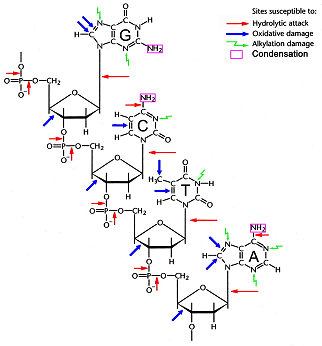 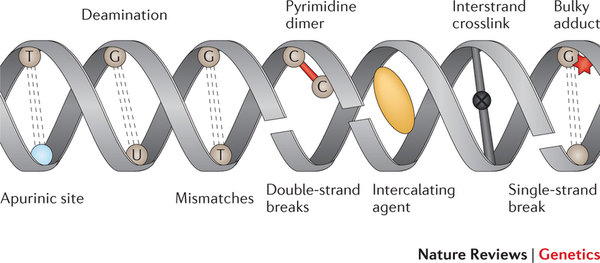 DNA damage
DNA gets damaged a lot!   >200,000 events/human cell/day
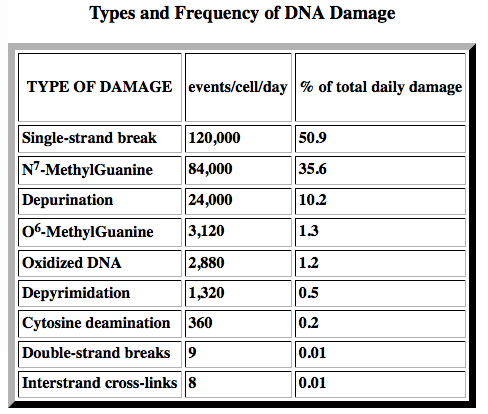 DNA damage
Occurs 2 ways
1) spontaneously
2) mutagens : damage DNA
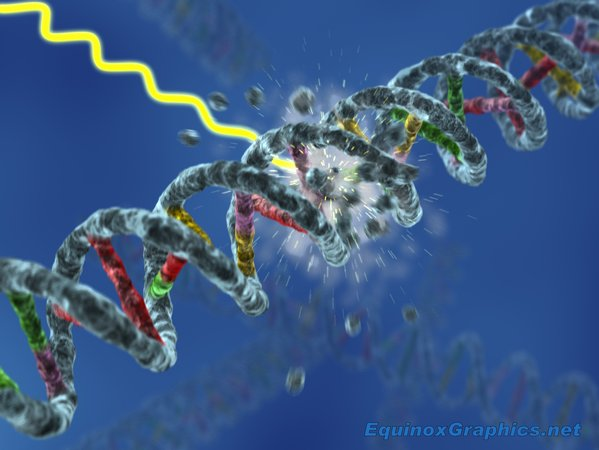 Transposons
Discovered by Barbara McClintock
~ 50% of human genome!
2 types
1)Transposable elements
use DNA intermediates
2) Retrotransposons use
RNA intermediates
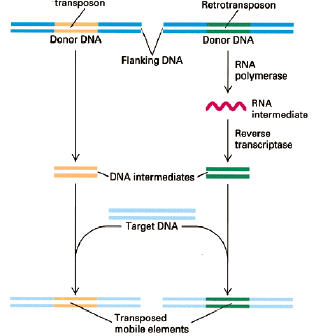 DNA repair
Need to find the damage, then fix it
3 Ways to fix it 
Direct reversal
Removal and resynthesis
Recombination
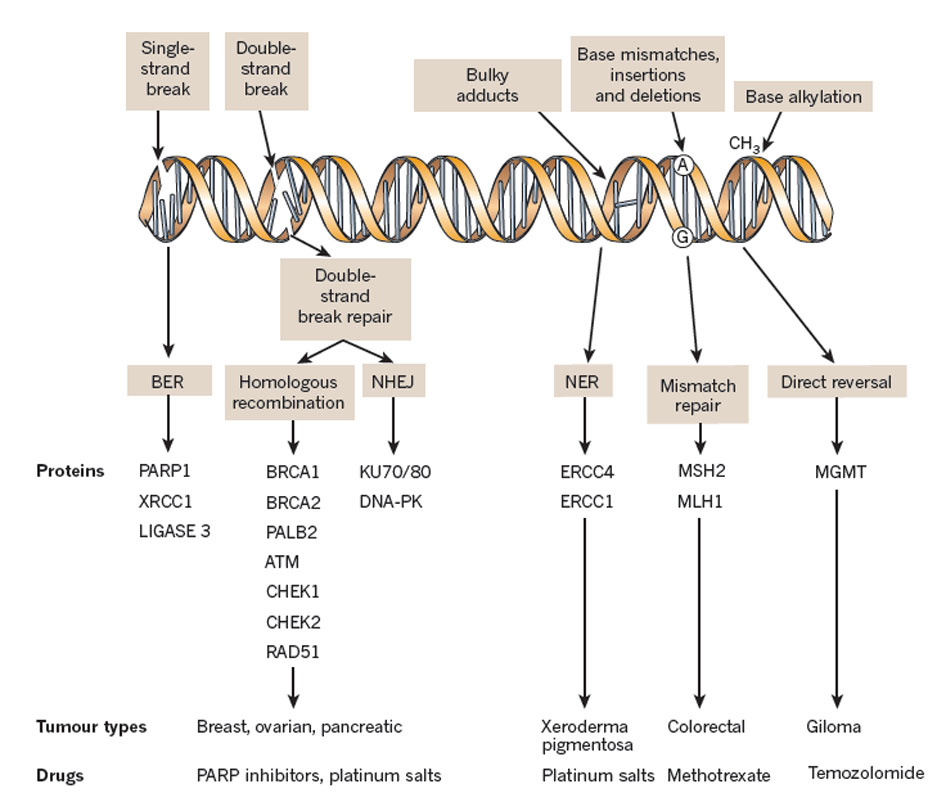 DNA repair
Direct Reversal
UV makes pyrimidine dimers
  Photolyase finds & uses light energy
to cleave dimers
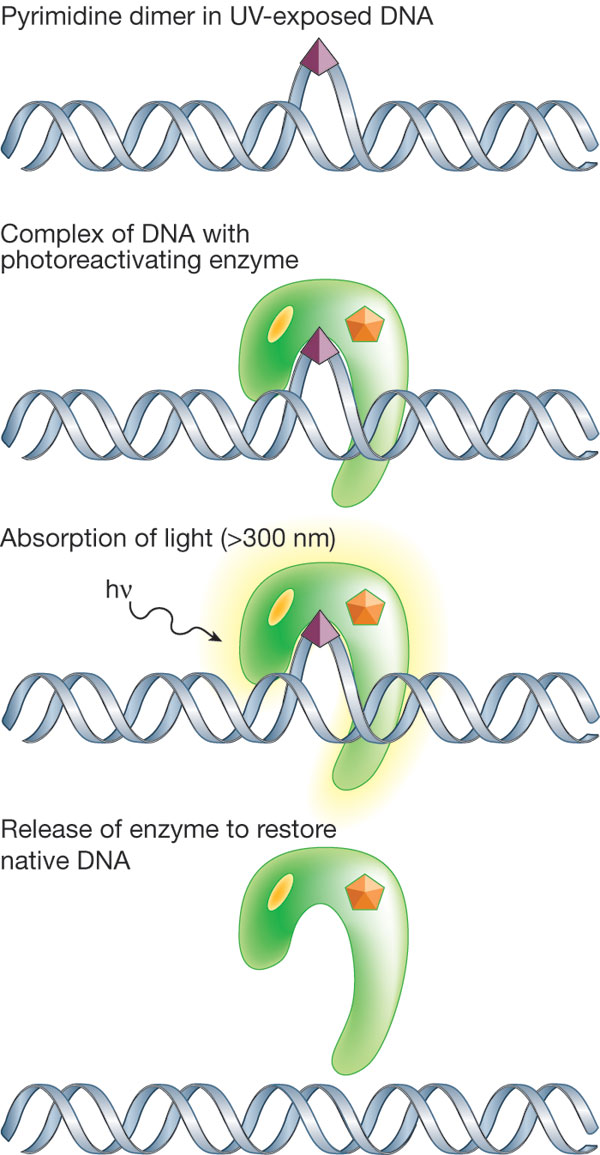 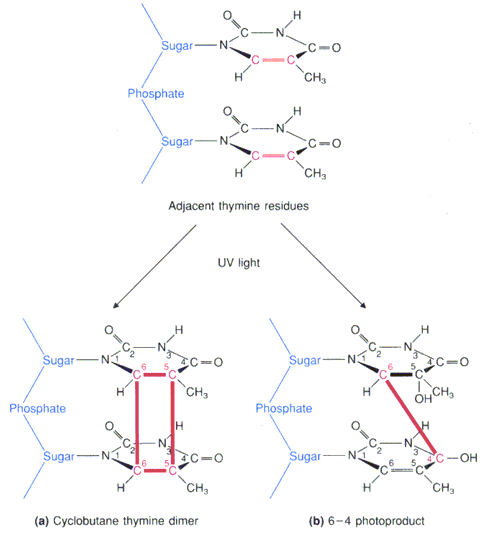 NER
global genomic NER (GG-NER)
Transcription-coupled NER (TC-NER)
Once DNA damage is found repair mech is ± identical
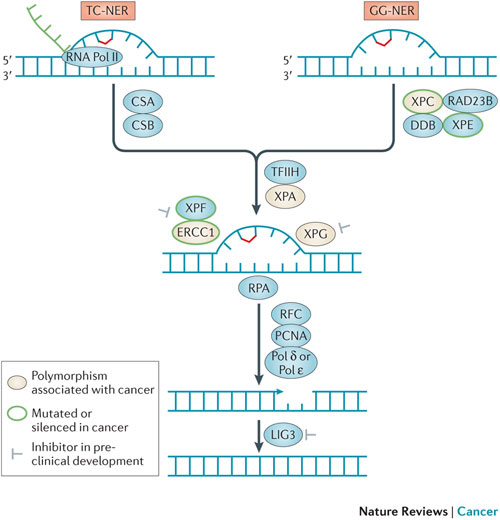 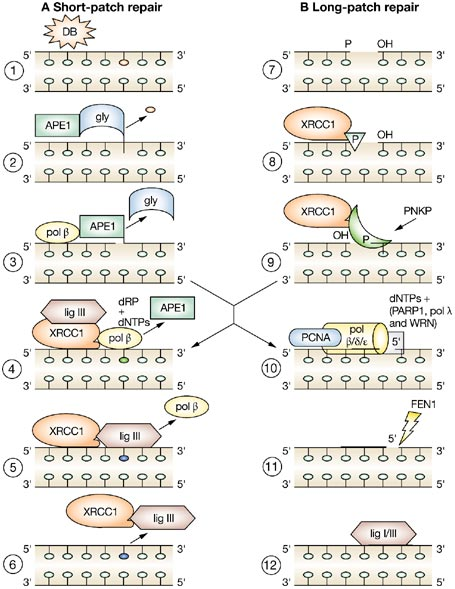 base excision repair fixes 
altered and missing bases
1) Enzymes find & remove
bad bases 
2) Cell decides on short-patch
vs long-patch repair
Type of lesion?
Type of cell?
3) Short-patch uses pol b to
replace just one base
4) Long-patch uses pol b/d/e
to replace 20-30 bases
DNA repair
mismatch repair : conserved in ± all organisms
fix new DNA to match old DNA
DNA is modified t/o cell cycle so old DNA has more mods
MutS or homolog recognizes mismatch
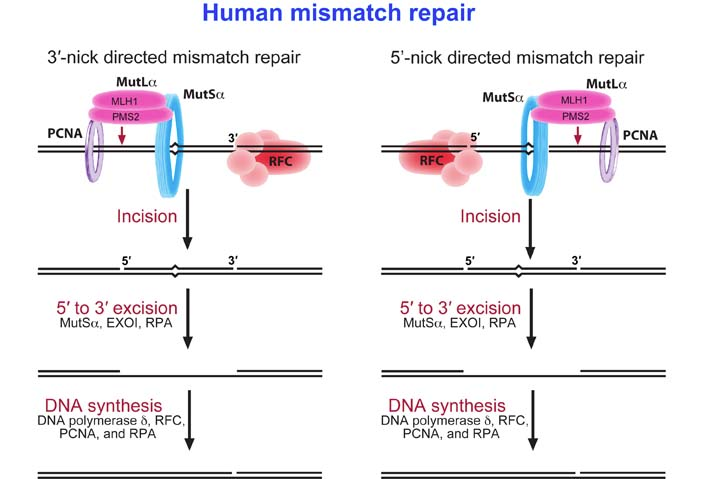 DNA repair
Single-strand break repair
poly (ADP-ribose) polymerase (PARP) binds break
Recruits XRCC1, which recruits Ligase 3
Polynucleotide kinase processes ends
Pol b fills in any resulting gaps, ligase 3 ligates the ends
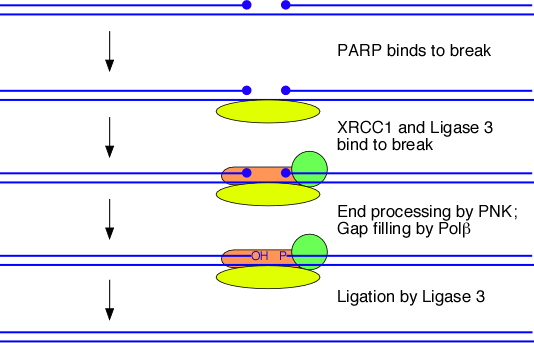 DNA repair
3 Ways to fix it 
Direct reversal
Removal and resynthesis
Recombination : mainly used to repair DS breaksTwo options: Homologous & non-homologous end joining
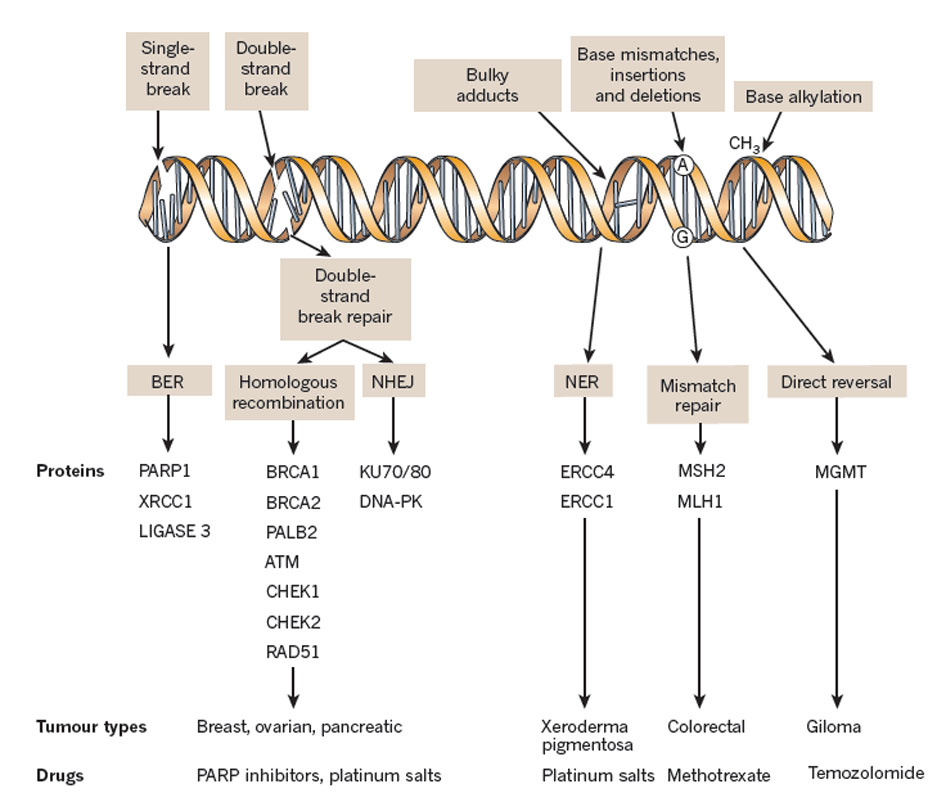 Two options: Homologous & non-homologous end joining
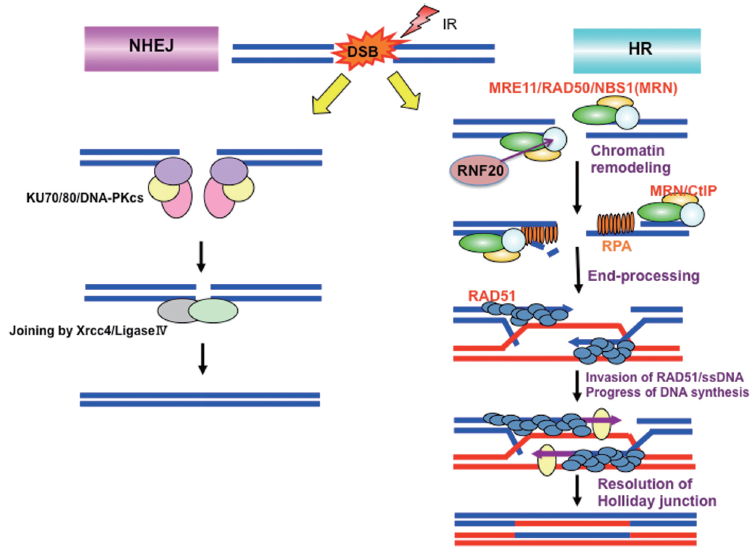 non-homologous end joining
“better than nothing”: join adjacent broken ends hoping they were originally joined
No base-pairing
4 diff. Mechs in yeast
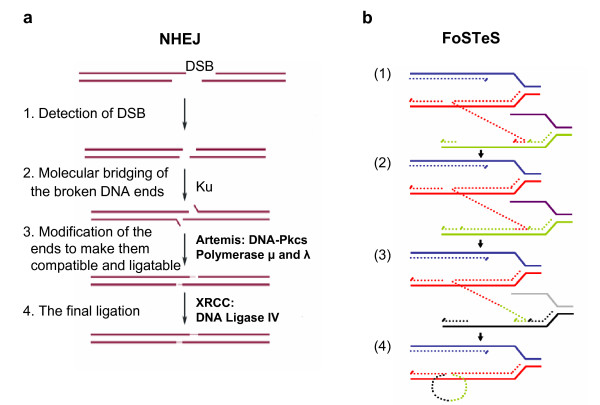 non-homologous end joining
“better than nothing”: join adjacent broken ends hoping they were originally joined
Ku detects & binds DSB
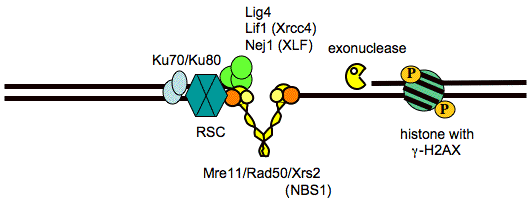 non-homologous end joining
“better than nothing”: join adjacent broken ends hoping they were originally joined
Ku detects & binds DSB
Recruits MRX complex to process ends and make them ligatable
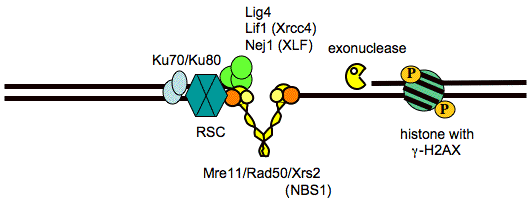 non-homologous end joining
“better than nothing”: join adjacent broken ends hoping they were originally joined
Ku detects & binds DSB
Recruits MRX complex to process ends and make them ligatable
XLF/Xrcc4/Ligase4 joins the ends
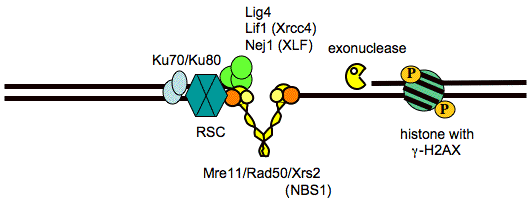 Homologous repair of 2 -strand breaks
MRN finds broken DNA
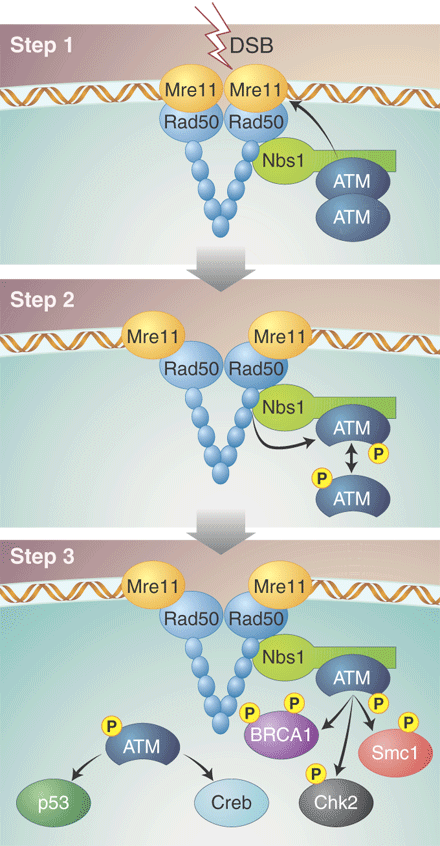 Homologous repair of 2 -strand breaks
MRN finds broken DNA
Several different mechs 
depending upon types of 
broken ends
All rely on homologous strand to
supply missing info
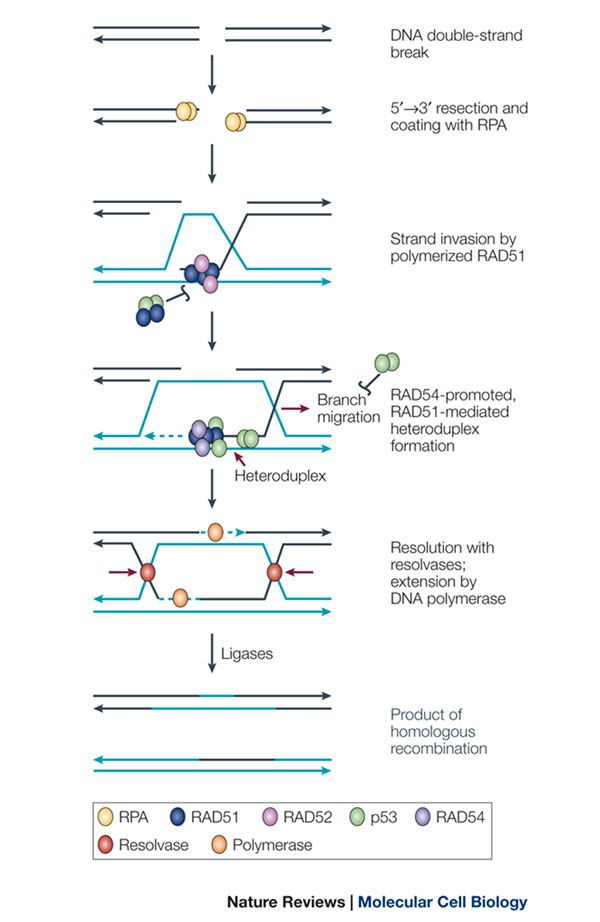 Homologous repair of 2 -strand breaks
MRN finds broken DNA
Several different mechs 
depending upon types of 
broken ends
All rely on homologous strand to
supply missing info
3) Resect broken DNA to provide
SS overhangs
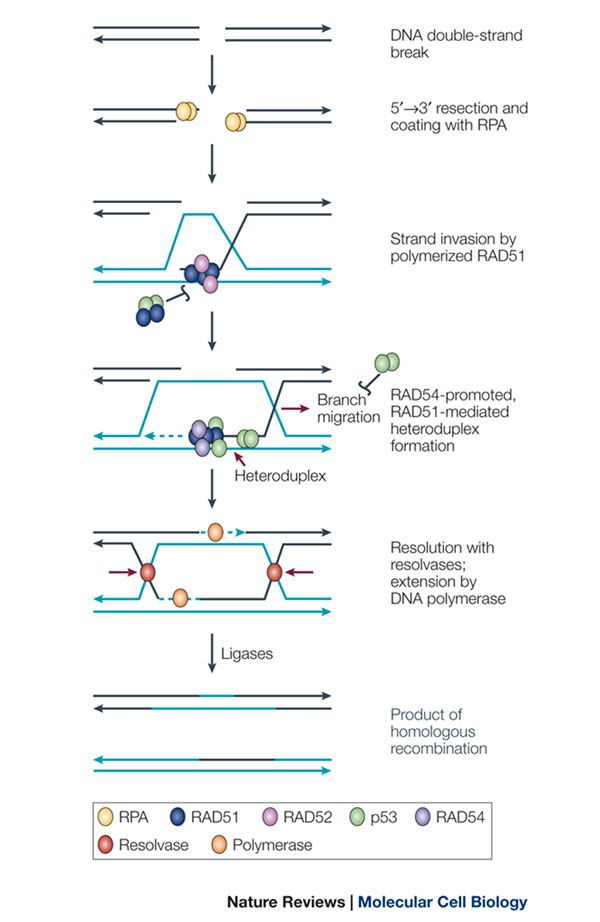 Homologous repair of 2 -strand breaks
MRN finds broken DNA
Several different mechs 
depending upon types of 
broken ends
All rely on homologous strand to
supply missing info
3) Resect broken DNA to provide
SS overhangs
4) SS-DNA (with help of many proteins)
invades homologous strand & uses it
as template
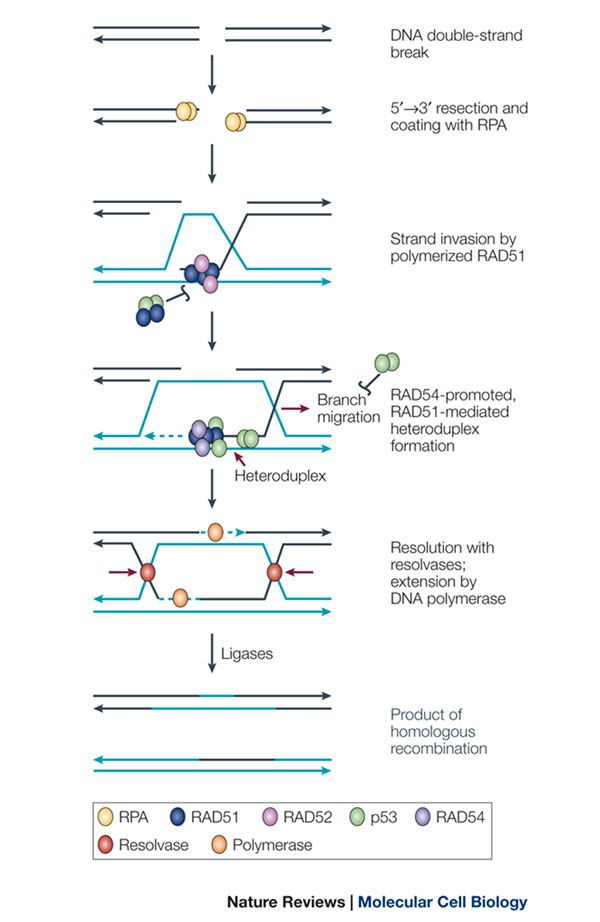 Homologous repair of 2 -strand breaks
MRN finds broken DNA
Several different mechs 
depending upon types of 
broken ends
All rely on homologous strand to
supply missing info
3) Resect broken DNA to provide
SS overhangs
4) SS-DNA (with help of many proteins)
invades homologous strand & uses it
as template
5) Replicate past missing section
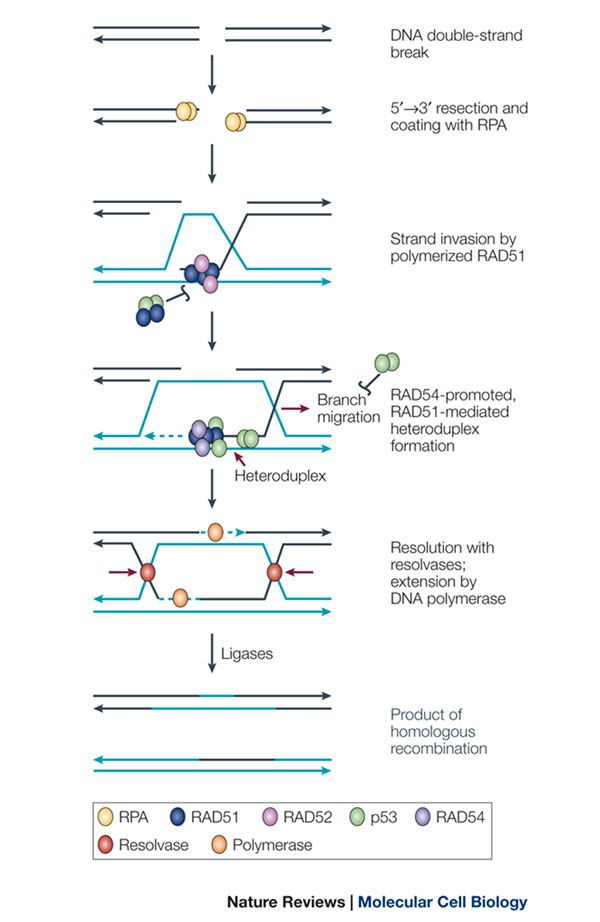 Homologous repair of 2 -strand breaks
MRN finds broken DNA
Several different mechs 
depending upon types of 
broken ends
All rely on homologous strand to
supply missing info
3) Resect broken DNA to provide
SS overhangs
4) SS-DNA (with help of many proteins)
invades homologous strand & uses it
as template
5) Replicate past missing section
D-loop binds top strand & forms
template for missing information
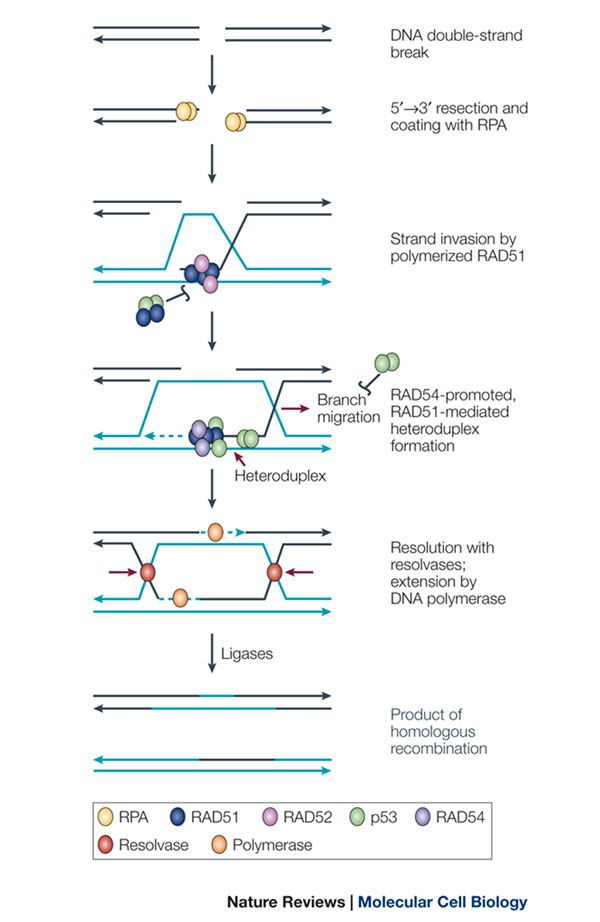 Homologous repair of 2 -strand breaks
MRN finds broken DNA
Several different mechs 
depending upon types of 
broken ends
All rely on homologous strand to
supply missing info
3) Resect broken DNA to provide
SS overhangs
4) SS-DNA (with help of many proteins)
invades homologous strand & uses it
as template
5) Replicate past missing section
D-loop binds top strand & forms
template for missing information
6) Resolvases cut & ligate the x-overs
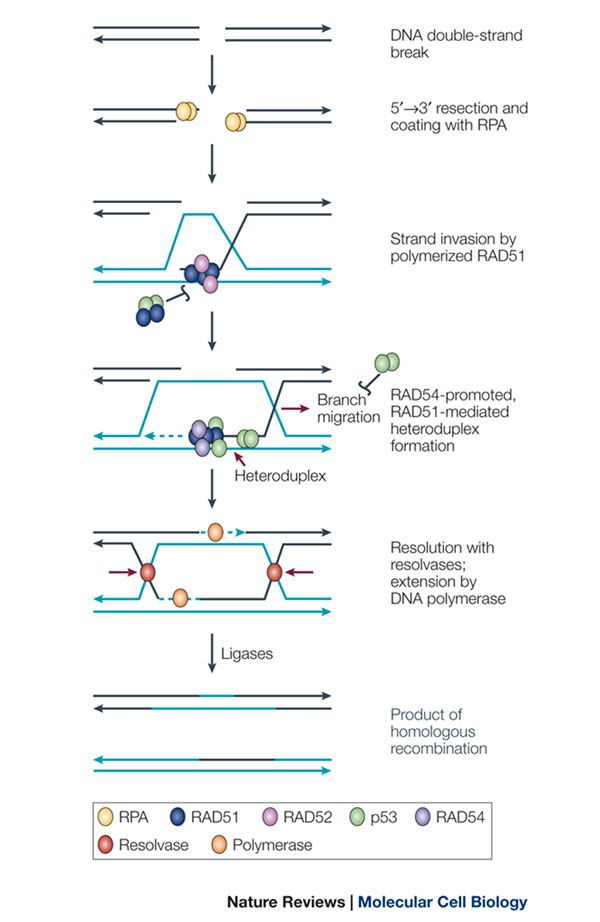 DNA Repair
Clinical significance
Important for preventing cancers
Many genetic disorders are due to bad DNA repair
 bad BRCA1 or BRCA2 predispose to cancer
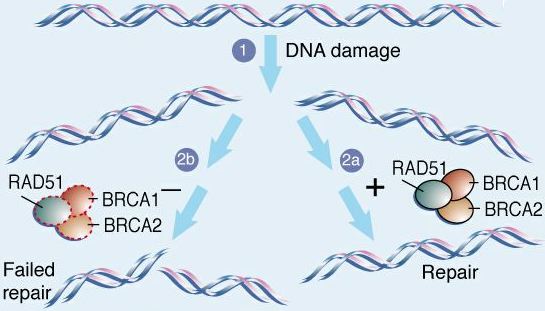 DNA Repair
Many human genetic disorders are due to DNA repair
 bad BRCA1 or BRCA2 predispose to
 cancer
 GG-NER defects cause 
Xeroderma Pigmentosum
 11 genes have "same"
Phenotype
TC-NER defects cause Cockayne 
Syndrome
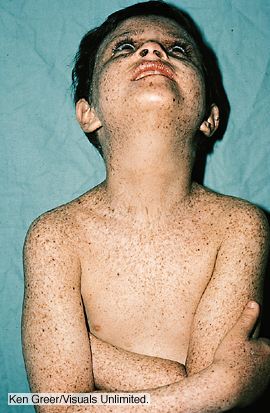 DNA Repair
Many genetic disorders are due to bad DNA repair
 bad BRCA1 or BRCA2 predispose to cancer
 bad NER causes Xeroderma Pigmentosum
 11 genes have 
"same” effect
 bad mismatch 
repair causes 
hereditary 
nonpolyposis 
colon cancer
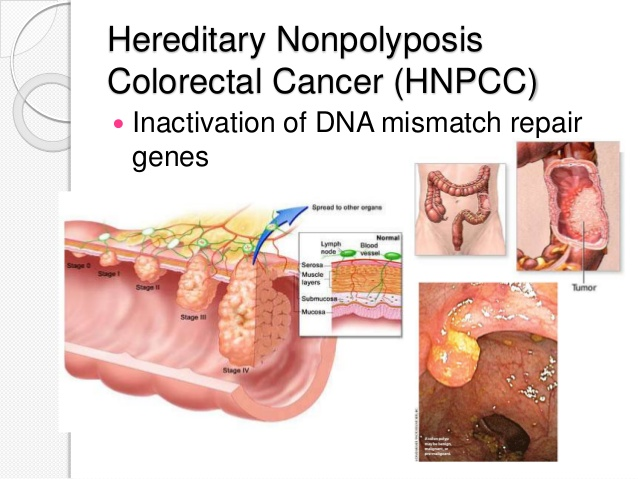 GMO vs Gene Editing
GMO: adding a new gene from a different organism
Usually also add a selectable marker to select for transgenics
Concerns about transfer to unwanted organisms
Concerns about effects on humans
Concerns about inbreeding
Concerns about unanticipated consequences

Gene editing: modifying a gene that was already there
Not (necessarily) adding extra genes
USDA won’t regulate because thinks that they ”could otherwise have been developed through traditional breeding techniques.”
[Speaker Notes: Acquired (learned) versus innate immunity]
Gene Editing

Gene editing: modifying a gene that was already there
Requires knowledge of the sequence that you wish to modify
Requires way to cut it precisely
[Speaker Notes: Acquired (learned) versus innate immunity]
Gene Editing
Gene editing: modifying a gene that was already there
Requires knowledge of the sequence that you wish to modify
Requires way to cut it precisely
RNA interference was original approach for targeting genes
Virus defense
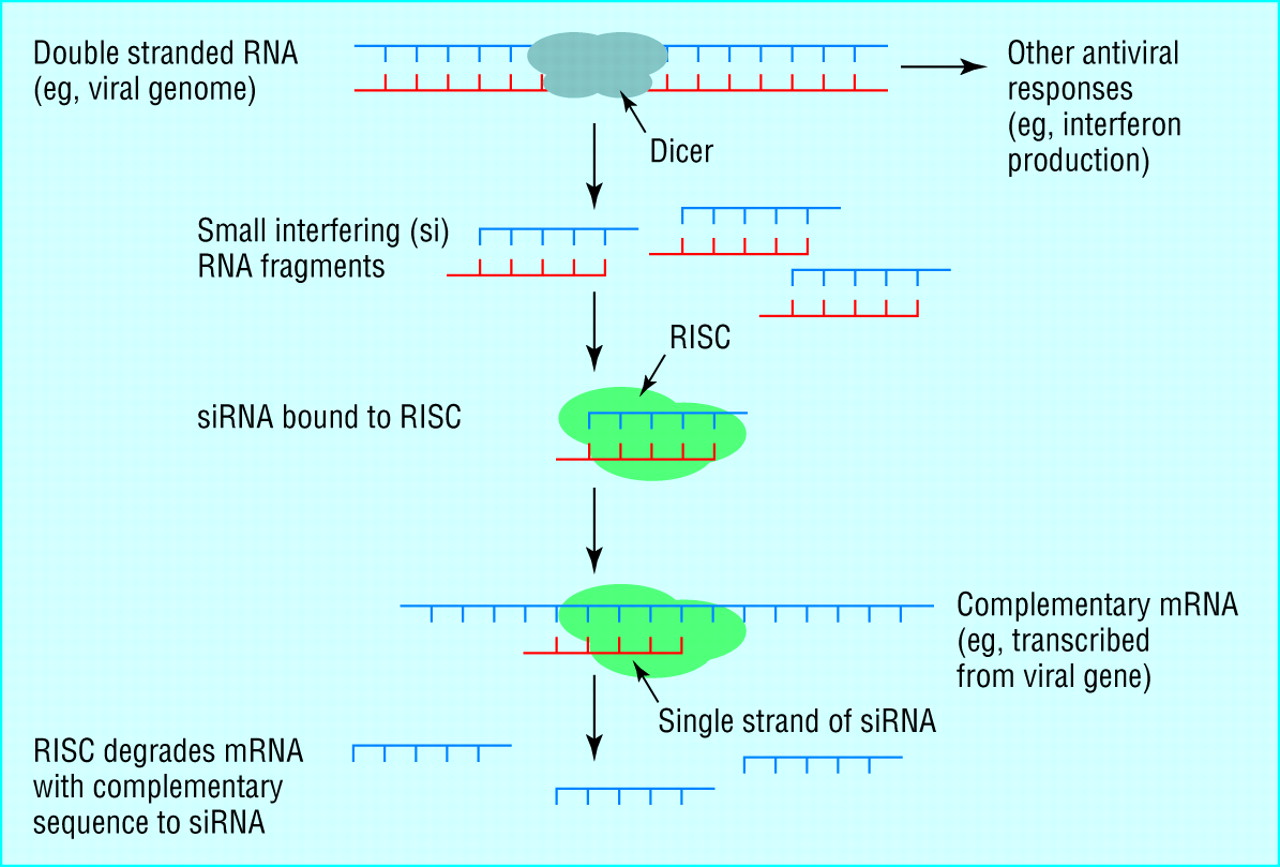 [Speaker Notes: Acquired (learned) versus innate immunity]
Gene Editing
Gene editing: modifying a gene that was already there
Requires knowledge of the sequence that you wish to modify
Requires way to cut it precisely
RNA interference was original approach for targeting genes
Virus defense
Can target any gene by making dsRNA: in cell or in vitro
Way to silence gene families
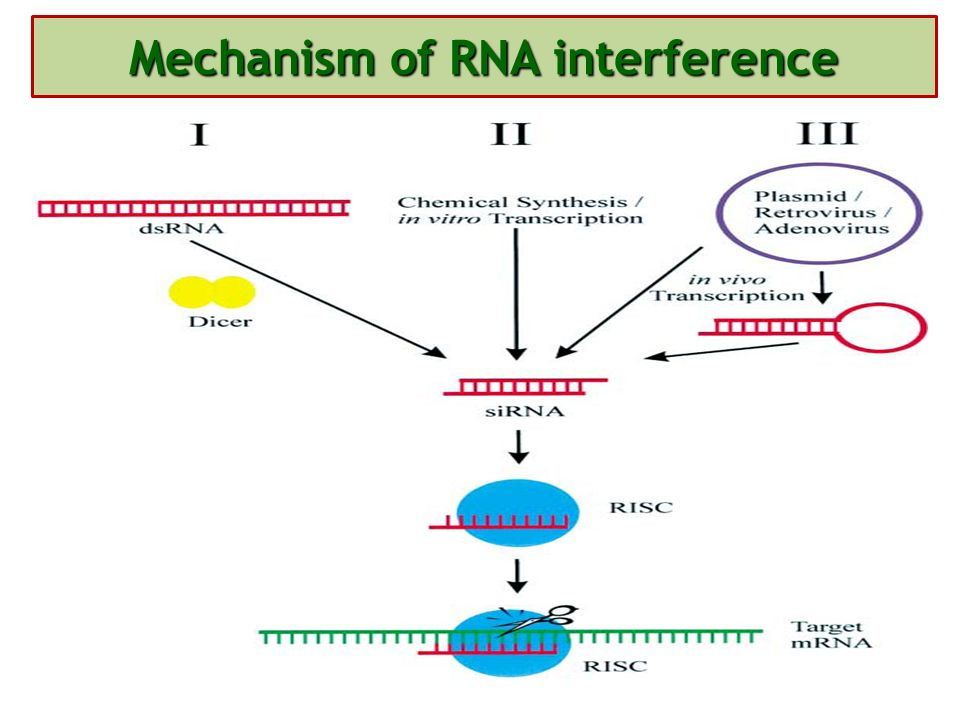 [Speaker Notes: Acquired (learned) versus innate immunity]
Gene Editing
RNA interference was original approach for targeting genes
Virus defense
Can target any gene by making dsRNA: in cell or in vitro
Way to silence gene families
Used to create many mutants by co-suppression
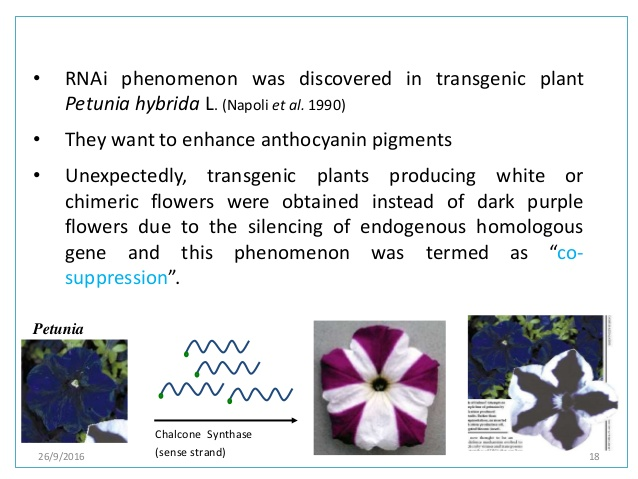 [Speaker Notes: Also created many mutants by co-suppresson]
Gene Editing
RNA interference was original approach for targeting genes
Virus defense
Can target any gene by making dsRNA: in cell or in vitro
Way to silence gene families
Used to create many mutants by co-suppression
Has been used to modify rice starch composition
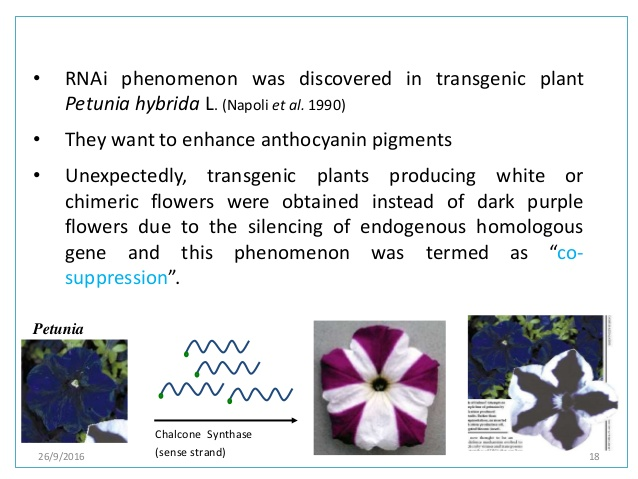 [Speaker Notes: Also created many mutants by co-suppresson]
Gene Editing
RNA interference was original approach for targeting genes
Can target any gene by making dsRNA: in cell or in vitro
Way to silence gene families
Knocks genes down but not out
Must deliver RNA
Requires transgene or regular application of ds RNA
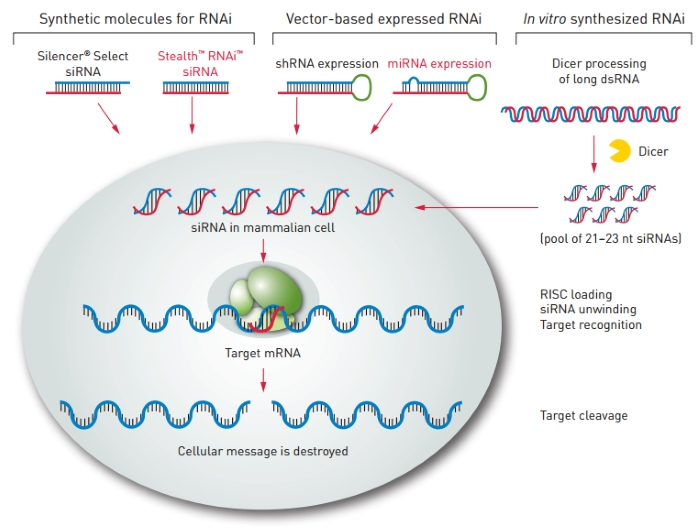 [Speaker Notes: Acquired (learned) versus innate immunity]
Gene Editing
RNA interference was original approach for targeting genes
Can target any gene by making dsRNA: in cell or in vitro
Way to silence gene families
Knocks genes down but not out
Must deliver RNA
Propose spraying plants with dsRNA as alternative to GMO
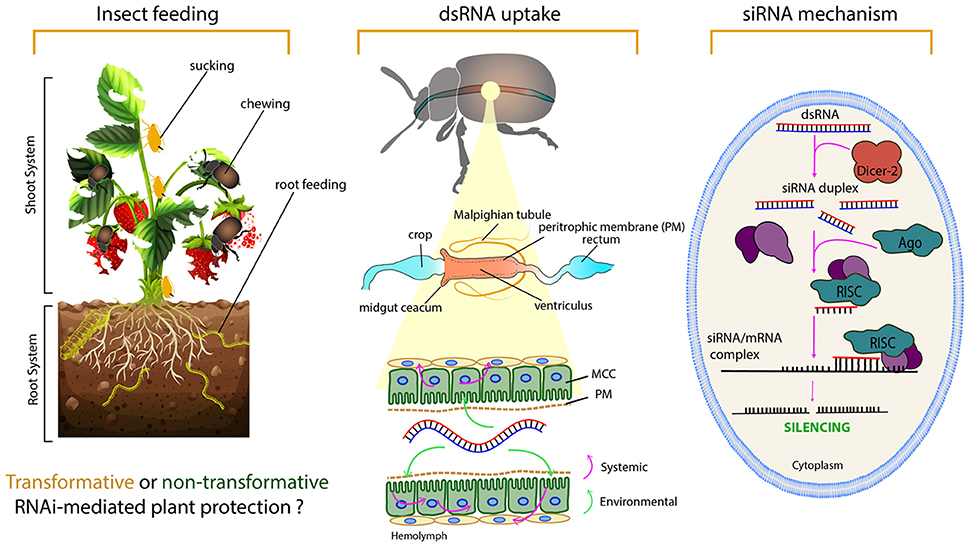 [Speaker Notes: Acquired (learned) versus innate immunity]
Gene Editing
Gene editing: modifying a gene that was already there
Requires knowledge of the sequence that you wish to modify
Requires way to cut it precisely
Four types of engineered nucleases have been developed that cut specific genomic sequences
DNA repair then creates mutations while fixing the break
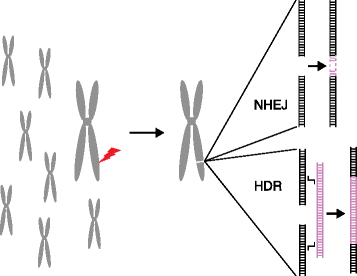 [Speaker Notes: Acquired (learned) versus innate immunity]
Gene Editing
DNA repair then creates mutations while fixing the break
Non-homologous end-joining is error-prone
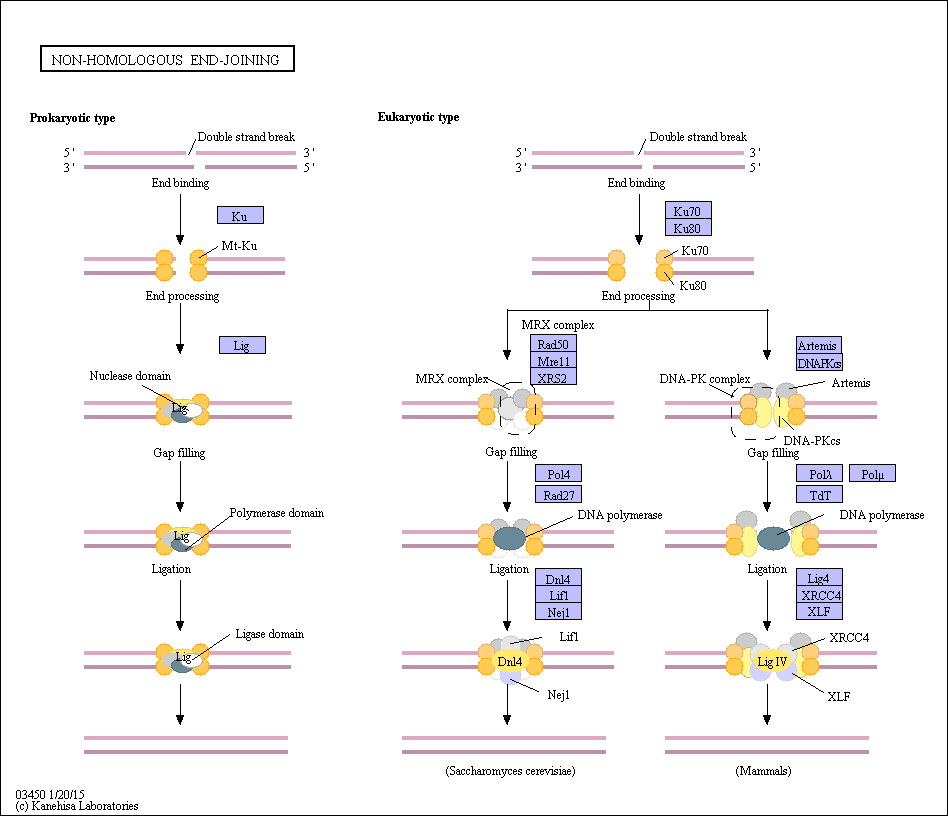 [Speaker Notes: Acquired (learned) versus innate immunity]
Gene Editing
DNA repair then creates mutations while fixing the break
Non-homologous end-joining is error-prone
Homologous DNA repair can replace DNA if a template is supplied
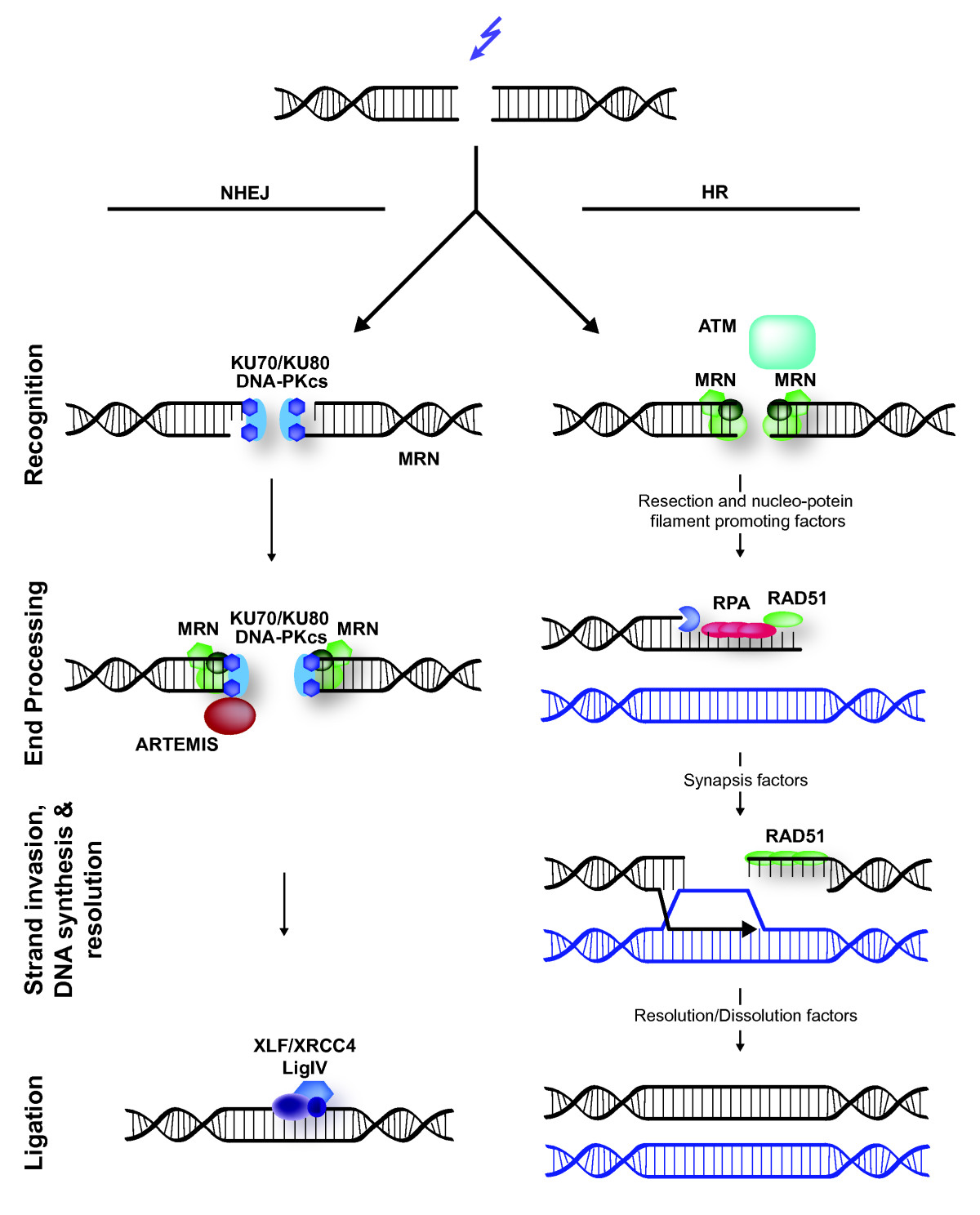 [Speaker Notes: Acquired (learned) versus innate immunity]
Gene Editing
Four types of engineered nucleases have been developed that cut specific genomic sequences
Zn- finger nucleases came first
Fuse Zn-finger DNA binding domains with a nuclease domain
Each ~30 aa finger binds 3 bp, total monomer is ~ 300 aa
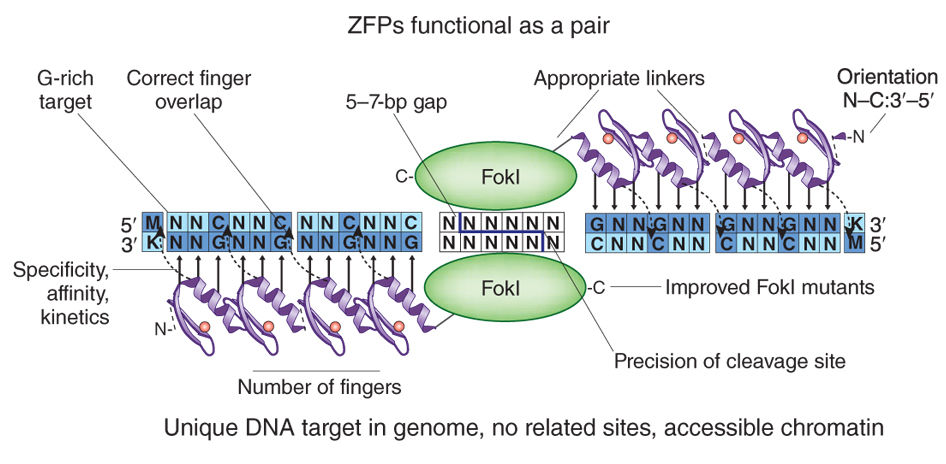 [Speaker Notes: Remarkable ability to mix and match domains! Can swap DNA-binding domain of FokI for Zn finger and works
FokI nuclease domain must dimerise to cleave
Need a spacer of 5-7 bp between binding sites]
Gene Editing
Four types of engineered nucleases have been developed that cut specific genomic sequences
Zn- finger nucleases came first
Fuse Zn-finger DNA binding domains with a nuclease domain
Each ~30 aa finger binds 3 bp, total monomer is ~ 300 aa
1800 bp of cds to encode a heterodimer pair: small enough to deliver as mRNA or in a virus
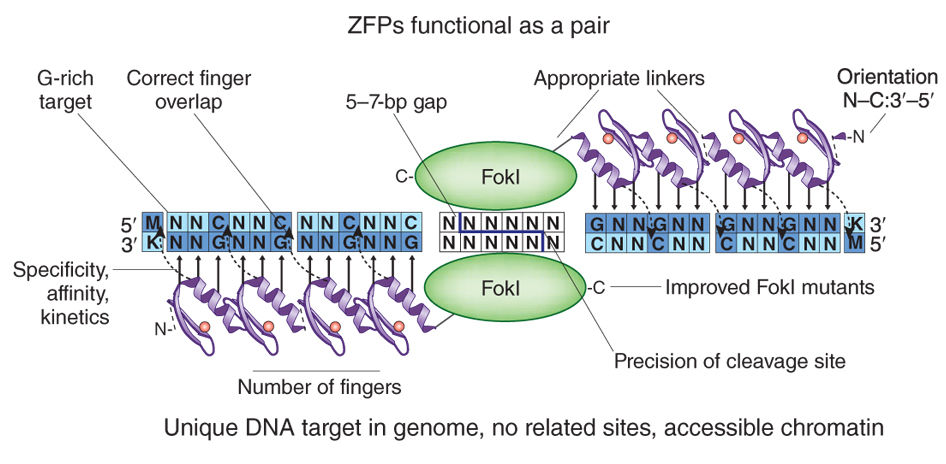 [Speaker Notes: FokI nuclease domain must dimerise to cleave
Need a spacer of 5-7 bp between binding sites]
Gene Editing
Four types of engineered nucleases have been developed that cut specific genomic sequences
Zn- finger nucleases came first
Fuse Zn-finger DNA binding domains with a nuclease domain
Each ~30 aa finger binds 3 bp
Can mix and match fingers to target specific sequences
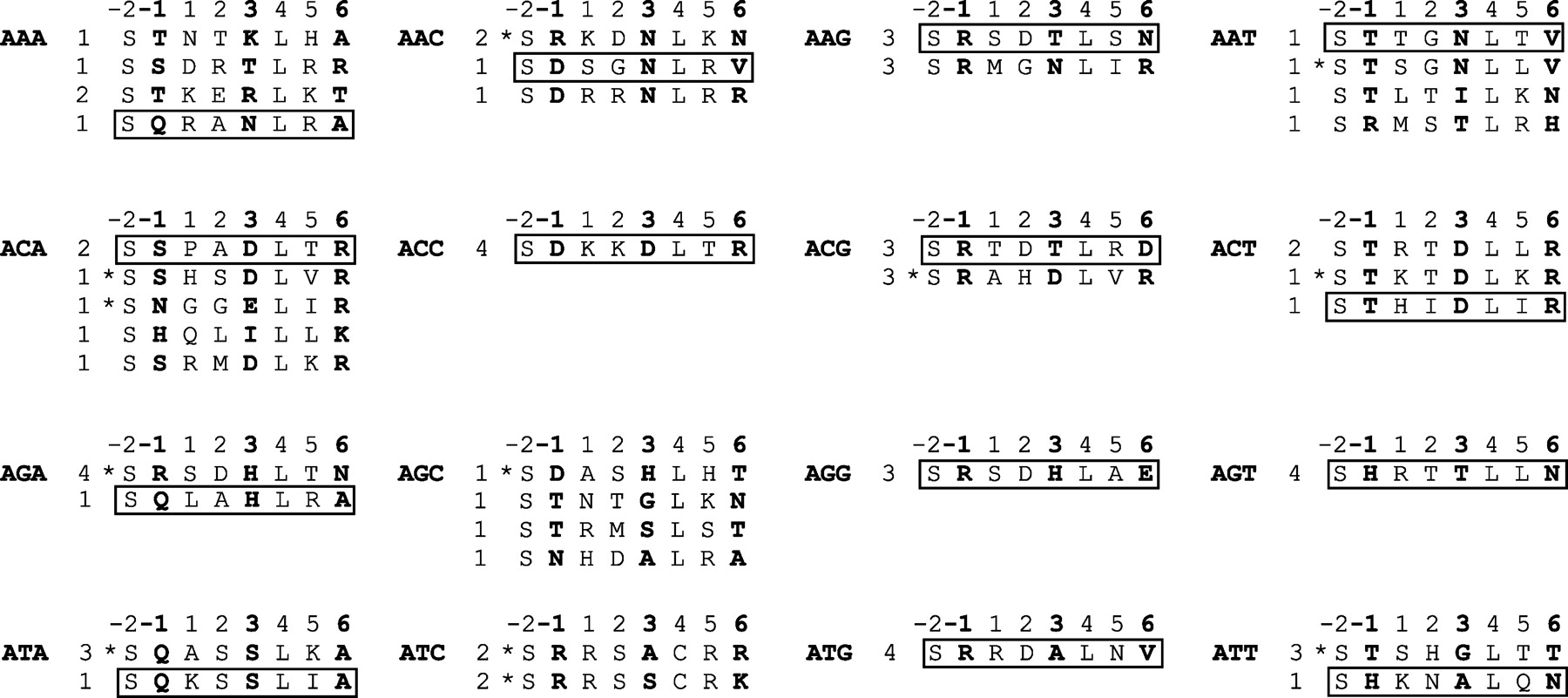 [Speaker Notes: FokI nuclease domain must dimerise to cleave
Need a spacer of 5-7 bp between binding sites]
Gene Editing
Zn- finger nucleases came first
Fuse Zn-finger DNA binding domains with a nuclease domain
Each ~30 aa finger binds 3 bp
Can mix and match fingers to target specific sequences
Can substitute activation or repression domains
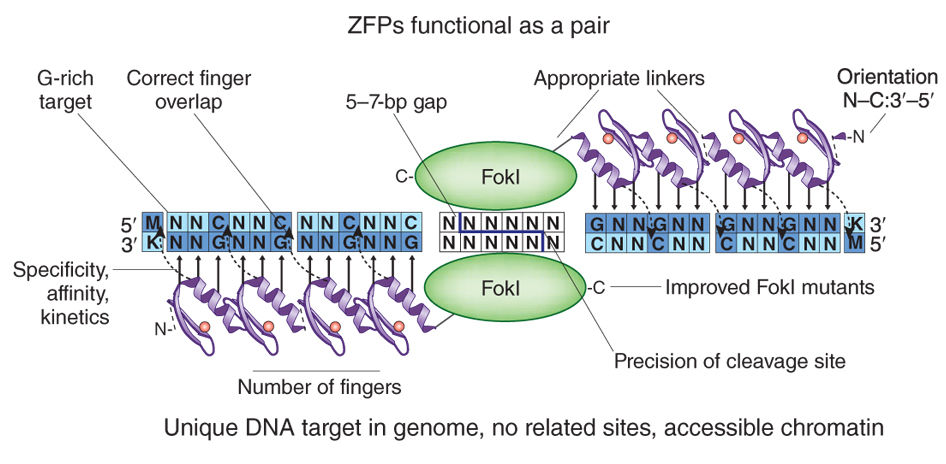 [Speaker Notes: Acquired (learned) versus innate immunity]
Gene Editing
Zn- finger nucleases came first
Can mix and match fingers to target specific sequences
Can substitute activation or repression domains
Can create nickases by inactivating a nuclease domain
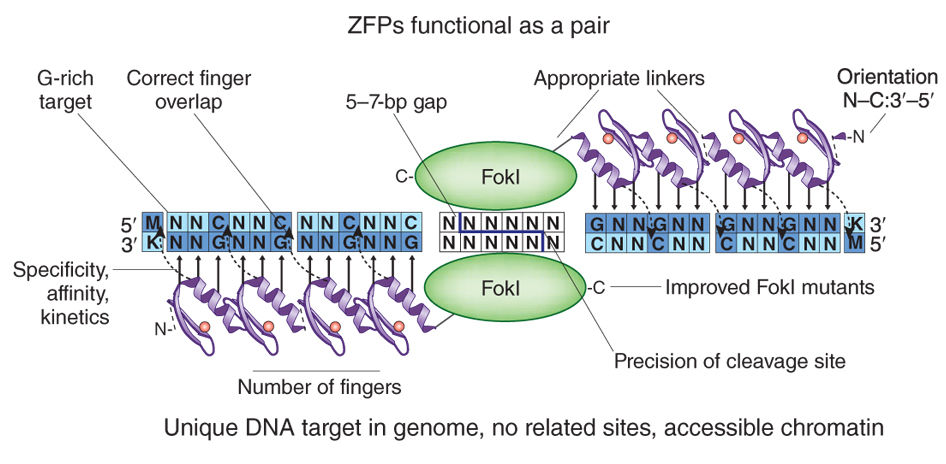 [Speaker Notes: Disrupted myostatin gene that is a negative regulator of muscle development]
Gene Editing
Zn- finger nucleases came first
Can mix and match fingers to target specific sequences
Can substitute activation or repression domains
Can create nickases by inactivating a nuclease domain
Has been used to edit glyphosate resistance genes
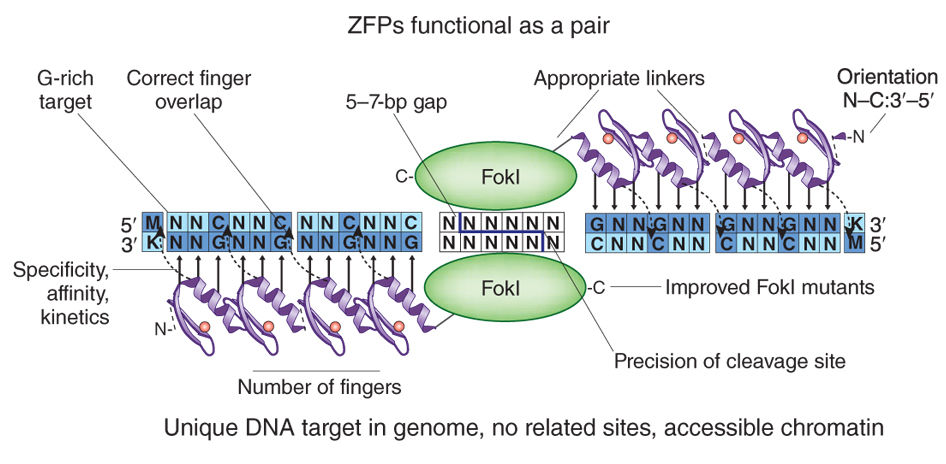 [Speaker Notes: Glyphosate = roundup]
Gene Editing
Zn- finger nucleases came first
Can mix and match fingers to target specific sequences
Can substitute activation or repression domains
Can create nickases by inactivating a nuclease domain
Has been used to edit glyphosate resistance genes
Has been used to create super-muscly pigs & cattle
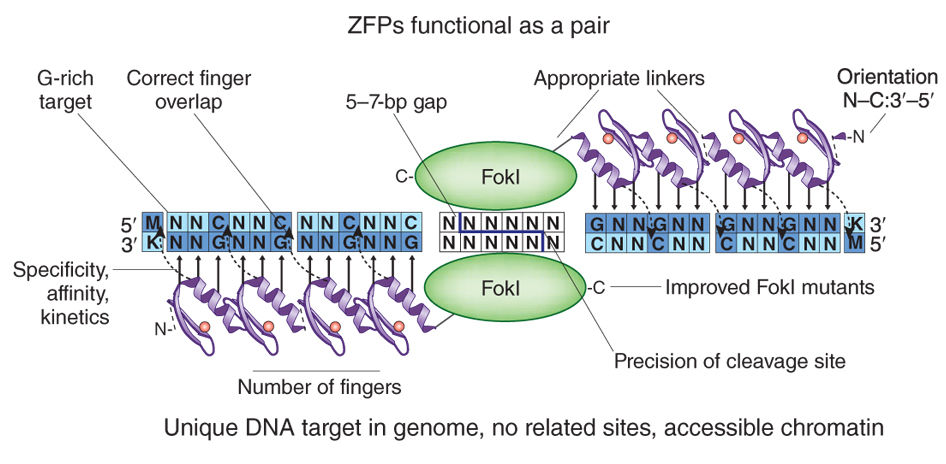 [Speaker Notes: Disrupted myostatin gene that is a negative regulator of muscle development]
Gene Editing
Zn- finger nucleases came first
Has been used to edit glyphosate resistance genes
Has been used to create super-muscly pigs & cattle
Has been used to control AIDS by disrupting CCR5
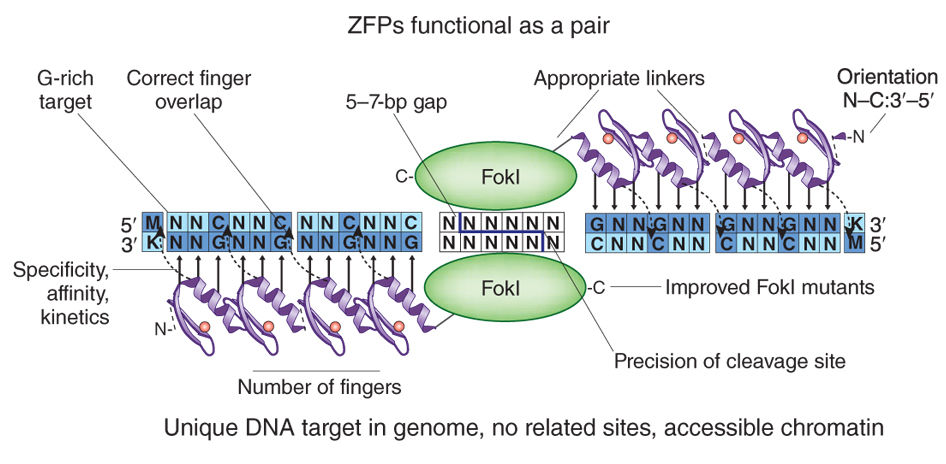 [Speaker Notes: Disrupted myostatin gene that is a negative regulator of muscle development]
Gene Editing
Zn- finger nucleases came first
Has been used to edit glyphosate resistance genes
Has been used to create super-muscly pigs & cattle
Has been used to control AIDS by disrupting CCR5 
Problems
Specificity of Zn fingers difficult to predict, must test
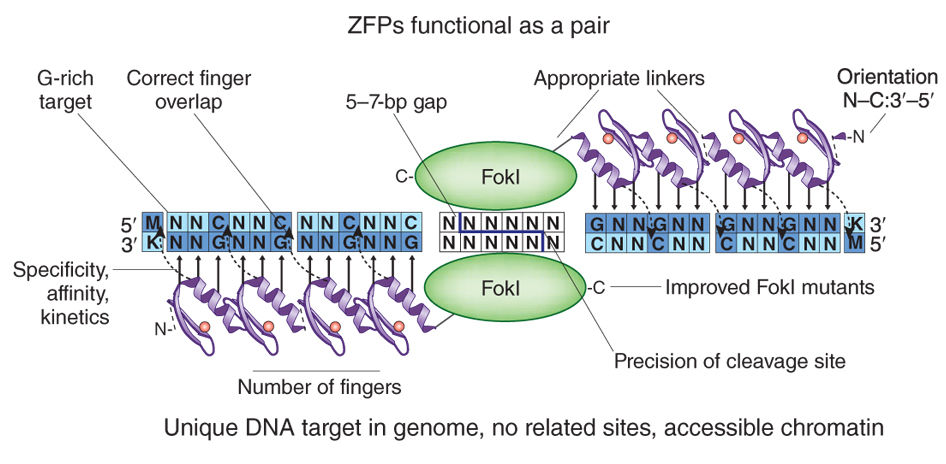 [Speaker Notes: Sepcificity varies by context]
Gene Editing
Zn- finger nucleases came first
Problems
Specificity of Zn fingers difficult to predict, must test 
Off-target cutting, especially sites that only differ by 1-2 bp
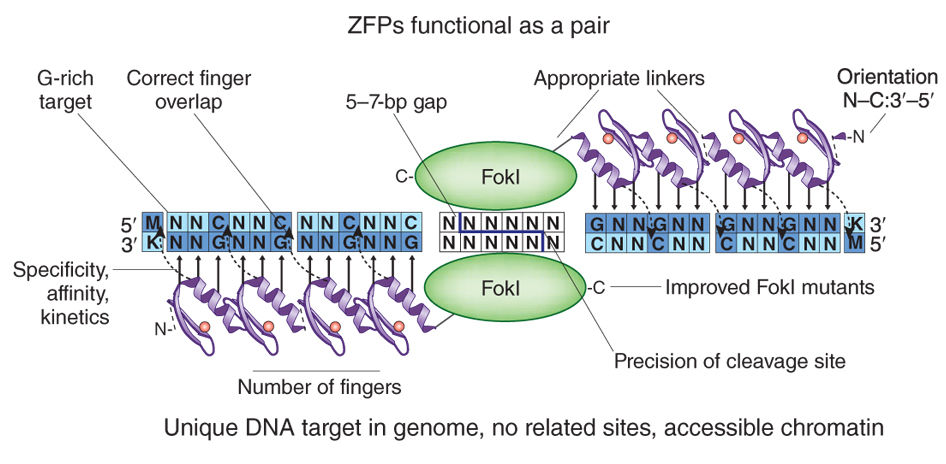 [Speaker Notes: Sepcificity varies by context]
Gene Editing
Zn- finger nucleases came first
Problems
Specificity of Zn fingers difficult to predict, must test 
Off-target cutting, especially sites that only differ by 1-2 bp
Expensive, laborious & slow to make constructs
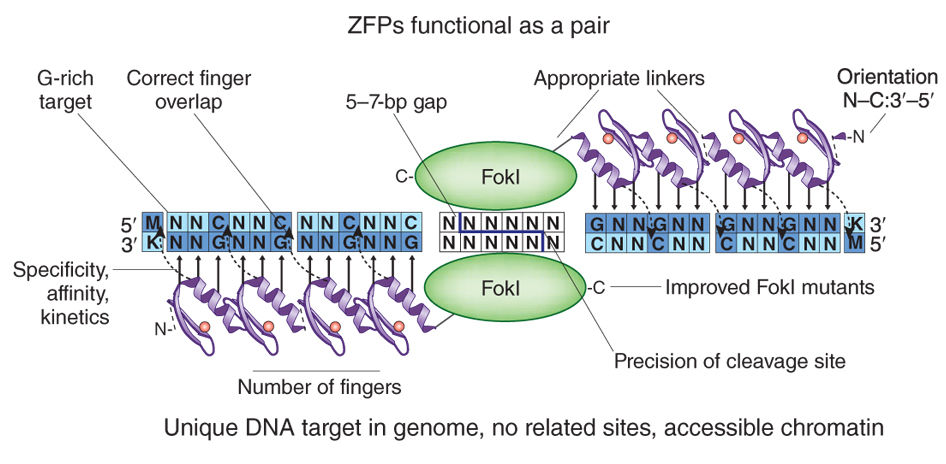 [Speaker Notes: Sepcificity varies by context]
Gene Editing
Zn- finger nucleases came first
Problems
Specificity of Zn fingers difficult to predict, must test 
Off-target cutting, especially sites that only differ by 1-2 bp
Expensive, laborious & slow to make constructs
Low efficiency
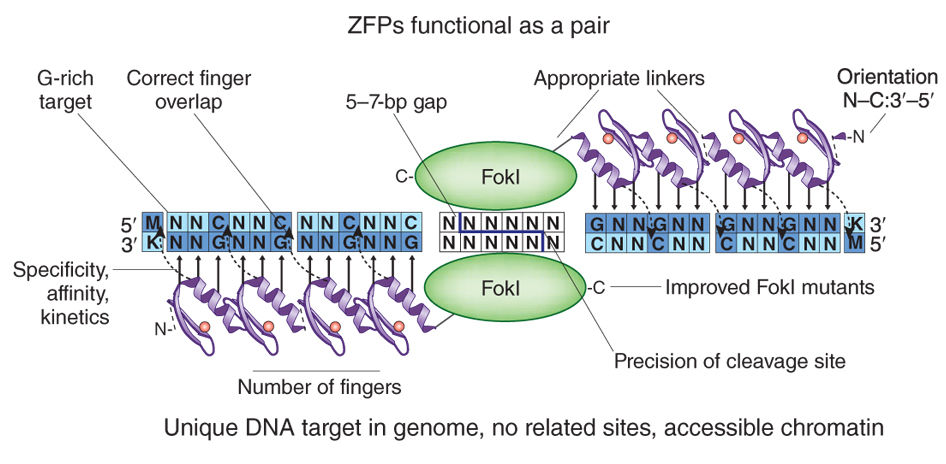 [Speaker Notes: Sepcificity varies by context]
Gene Editing
Zn- finger nucleases came first
Problems
Specificity of Zn fingers difficult to predict, must test 
Off-target cutting, especially sites that only differ by 1-2 bp
Expensive, laborious & slow to make constructs
Low efficiency, chromatin accessibility?
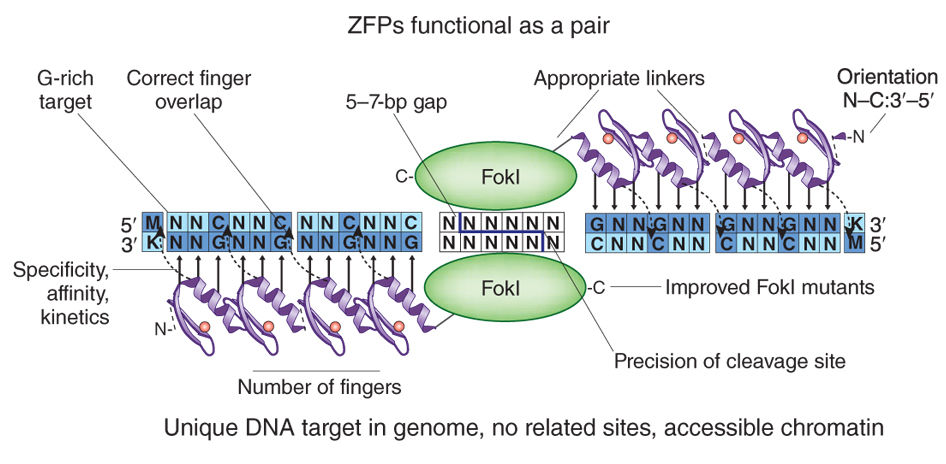 [Speaker Notes: Sepcificity varies by context]
Gene Editing
Zn- finger nucleases came first
Specificity of Zn fingers difficult to predict, must test
Off-target cutting, especially sites that only differ by 1-2 bp
Expensive, laborious & slow to make constructs
Low efficiency, chromatin accessibility?
Sigma-Aldritch offers custom service for animals
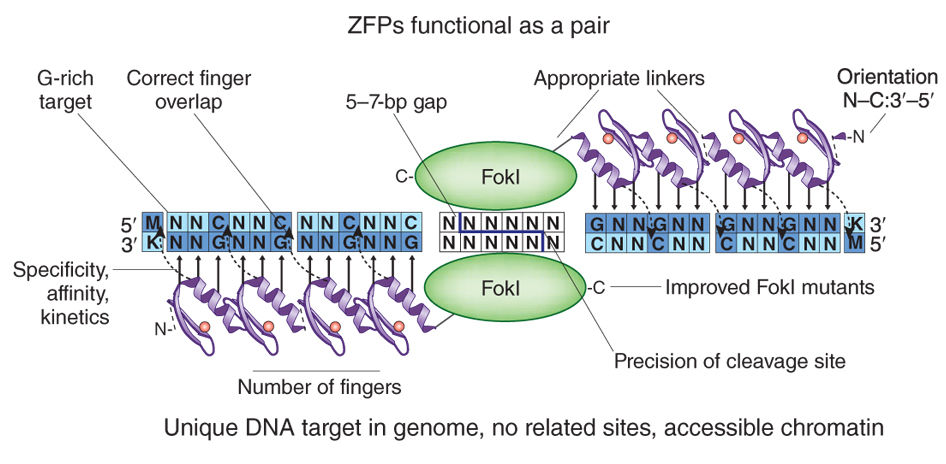 [Speaker Notes: Sepcificity varies by context]
Gene Editing
Four types of engineered nucleases have been developed that cut specific genomic sequences
Zn- finger nucleases came first
Meganucleases
R.E.s that bind and cut sites 12-40 bp long
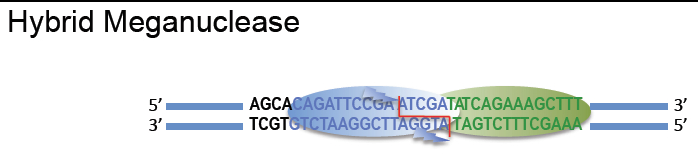 [Speaker Notes: First that were tried in plants]
Gene Editing
Four types of engineered nucleases have been developed that cut specific genomic sequences
Zn- finger nucleases came first
Meganucleases
R.E.s that bind and cut sites 12-40 bp long 
Only ~165 aa: can easily deliver
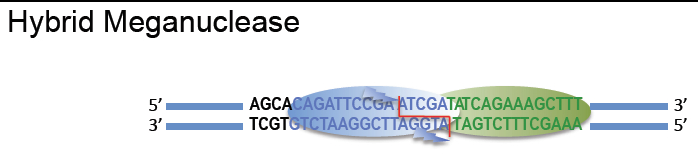 [Speaker Notes: First that were tried in plants]
Gene Editing
Four types of engineered nucleases have been developed that cut specific genomic sequences
Zn- finger nucleases came first
Meganucleases
R.E.s that bind and cut sites 12-40 bp long 
Only ~165 aa: can easily deliver 
Difficult to engineer to bind new sites
Binding  & cleavage sites overlap
Need to mutagenize & screen for desired specificities
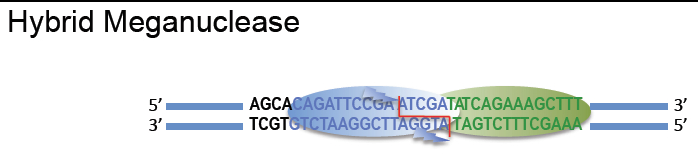 [Speaker Notes: First that were tried in plants]
Gene Editing
Four types of engineered nucleases have been developed that cut specific genomic sequences
Zn- finger nucleases came first
Meganucleases
R.E.s that bind and cut sites 12-40 bp long 
Only ~165 aa: can easily deliver 
Difficult to engineer to bind new sites
Binding  & cleavage sites overlap
Need to mutagenize & screen for desired specificities
Can work backwards: engineer site into transgene & use it to “stack” more transgenes at same site
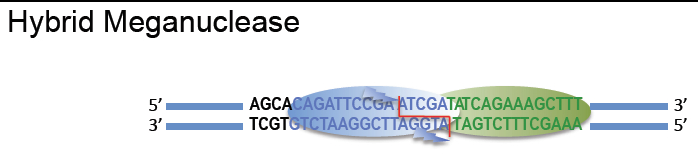 [Speaker Notes: First that were tried in plants]
Gene Editing
Four types of engineered nucleases have been developed that cut specific genomic sequences
Zn- finger nucleases came first
Meganucleases
TALENS (Transcription activator-like effector nucleases)
Derived from Xanthomonas TAL effectors 
DNA-binding proteins excreted by Xanthomonas
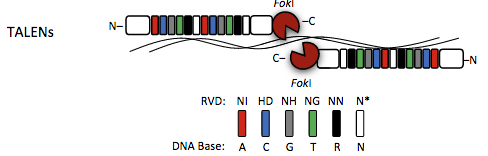 [Speaker Notes: First that were tried in plants]
Gene Editing
TALENS (Transcription activator-like effector nucleases)
Derived from Xanthomonas TAL effectors 
DNA-binding proteins excreted by Xanthomonas
Bind and activate specific plant host genes
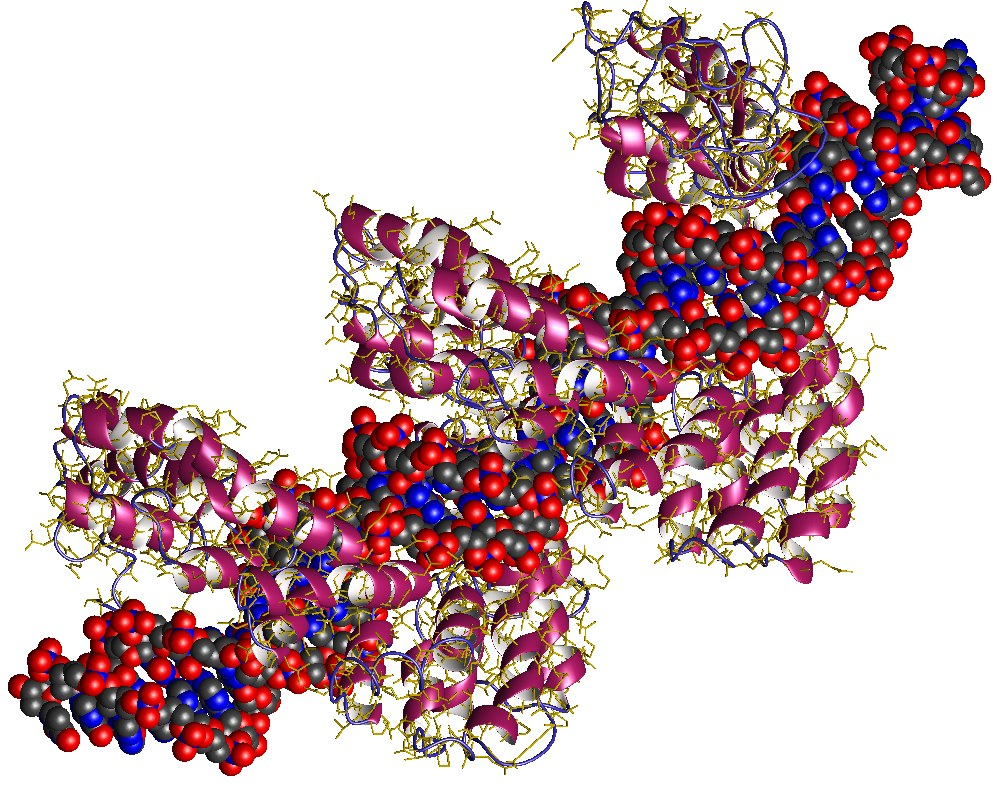 [Speaker Notes: First that were tried in plants]
Gene Editing
TALENS (Transcription activator-like effector nucleases)
Derived from Xanthomonas TAL effectors 
DNA-binding proteins excreted by Xanthomonas
Bind and activate specific plant host genes
Have 34 aa repeats that each bind a single base
Binding sites are > 30bp!
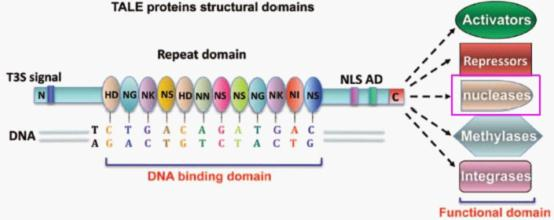 [Speaker Notes: But have engineered TALENS with 22 aa and 27 aa repeats]
Gene Editing
TALENS (Transcription activator-like effector nucleases)
Derived from Xanthomonas TAL effectors 
DNA-binding proteins excreted by Xanthomonas
Bind and activate specific plant host genes
Have 34 aa repeats that each bind a single base
Binding sites are > 30bp!
Variable residues 12 & 13 determine specificity
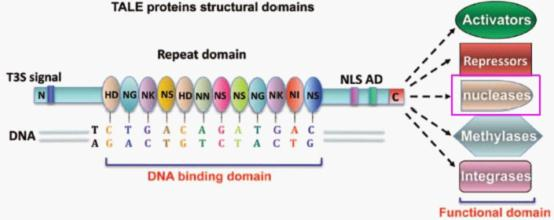 [Speaker Notes: First that were tried in plants]
Gene Editing
TALENS (Transcription activator-like effector nucleases)
DNA-binding proteins excreted by Xanthomonas
Bind and activate specific plant host genes
Have 34 aa repeats that each bind a single base
Binding sites are > 30bp!
Variable residues 12 & 13 determine specificity
Can mix and match to bind any site you want!
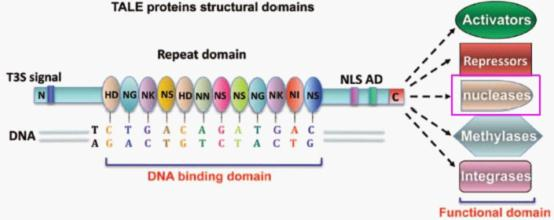 [Speaker Notes: First that were tried in plants]
Gene Editing
TALENS (Transcription activator-like effector nucleases)
Bind and activate specific plant host genes
Have 34 aa repeats that each bind a single base
Binding sites are > 30bp!
Variable residues 12 & 13 determine specificity
Can mix and match to bind any site you want!
Can fuse DNA binding domain to many functional domains
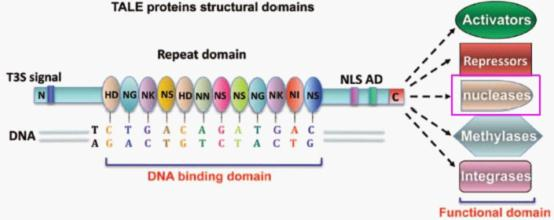 [Speaker Notes: First that were tried in plants]
Gene Editing
TALENS (Transcription activator-like effector nucleases)
Bind and activate specific plant host genes
Have 34 aa repeats that each bind a single base
Binding sites are > 30bp!
Variable residues 12 & 13 determine specificity
Can mix and match to bind any site you want!
Can fuse DNA binding domain to many functional domains
TALENS fuse to Fok I nuclease
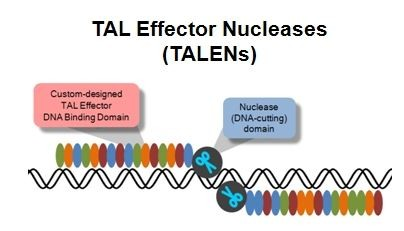 [Speaker Notes: First that were tried in plants]
Gene Editing
TALENS (Transcription activator-like effector nucleases)
TALENS fuse to Fok I nuclease
Have been used to genetically engineer many plant species
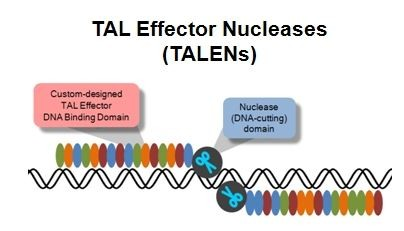 [Speaker Notes: First that were tried in plants]
Gene Editing
TALENS (Transcription activator-like effector nucleases)
TALENS fuse to Fok I nuclease
Have been used to genetically engineer many plant species
Pro
Very specific: very few offsite mutations
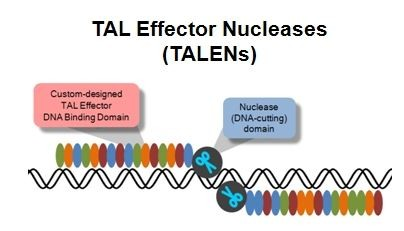 [Speaker Notes: First that were tried in plants]
Gene Editing
TALENS (Transcription activator-like effector nucleases)
TALENS fuse to Fok I nuclease
Have been used to genetically engineer many plant species
Pro
Very specific: very few offsite mutations
Can target any sequence
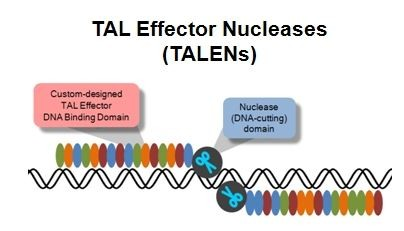 [Speaker Notes: First that were tried in plants]
Gene Editing
TALENS (Transcription activator-like effector nucleases)
Pro
Very specific: very few offsite mutations
Can target any sequence
Con
Protein is huge: difficult to deliver, usually needs transgenics
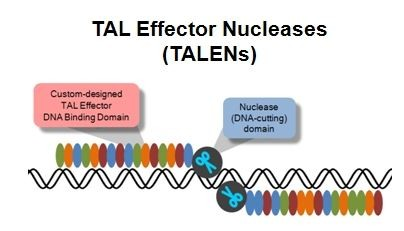 [Speaker Notes: Last November reported genome editing in potato by transient expression after Agro-infiltration.  Got editing without stable integration.]
Gene Editing
TALENS (Transcription activator-like effector nucleases)
Pro
Very specific: very few offsite mutations
Can target any sequence
Con
Protein is huge: difficult to deliver, usually needs transgenics
Design & synthesis is very time-consuming
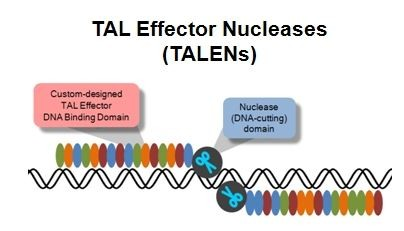 [Speaker Notes: Last November reported genome editing in potato by transient expression after Agro-infiltration.  Got editing without stable integration.]
Gene Editing
TALENS (Transcription activator-like effector nucleases)
Pro
Very specific: very few offsite mutations
Can target any sequence
Con
Protein is huge: difficult to deliver, usually needs transgenics
Design & synthesis is very time-consuming
Sensitive to methylation of target DNA
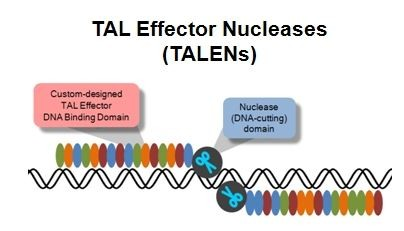 [Speaker Notes: Last November reported genome editing in potato by transient expression after Agro-infiltration.  Got editing without stable integration.]
Gene Editing
TALENS (Transcription activator-like effector nucleases)
Pro
Very specific: very few offsite mutations
Can target any sequence
Con
Protein is huge: difficult to deliver, usually needs transgenics
Design & synthesis is very time-consuming
Sensitive to methylation of target DNA
Inefficient
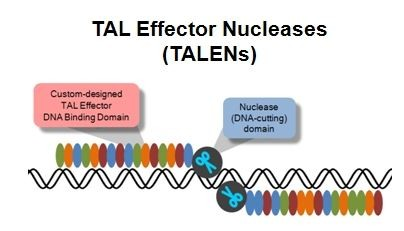 [Speaker Notes: Last November reported genome editing in potato by transient expression after Agro-infiltration.  Got editing without stable integration.]